Announcements
Written Assessment 2 is out!
Due Friday 7/24 at 11:59pm
Homework 5
Due Friday 7/24 at 11:59pm
Project 4
Due Friday 7/31 at 11:59pm
CS 188: Artificial Intelligence
HMMs, Particle Filters, and Applications
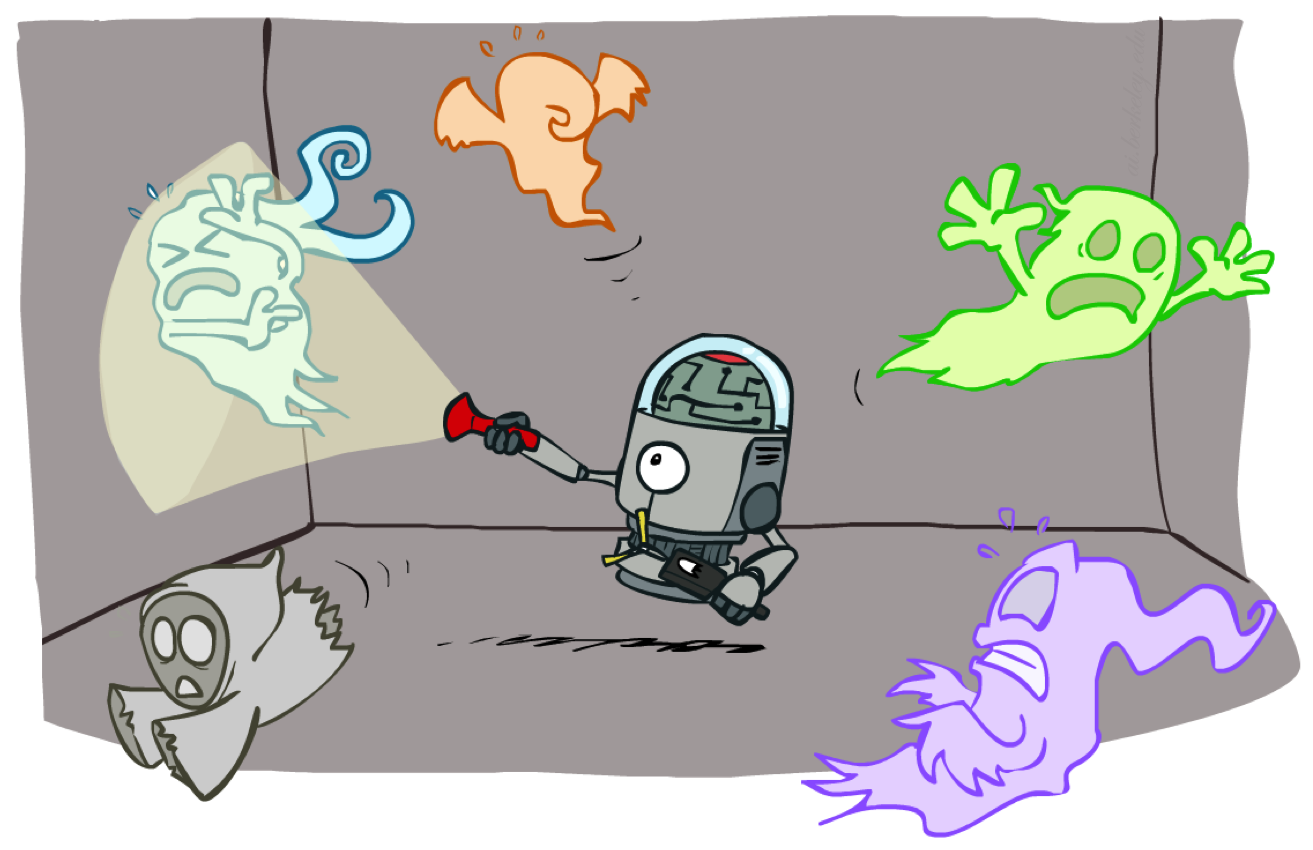 Instructor: Nikita Kitaev
University of California, Berkeley

[These slides were created by Dan Klein and Pieter Abbeel for CS188 Intro to AI at UC Berkeley.  All CS188 materials are available at http://ai.berkeley.edu.]
[Speaker Notes: Please retain proper attribution, including the reference to ai.berkeley.edu.  Thanks!]
Most Likely Explanation
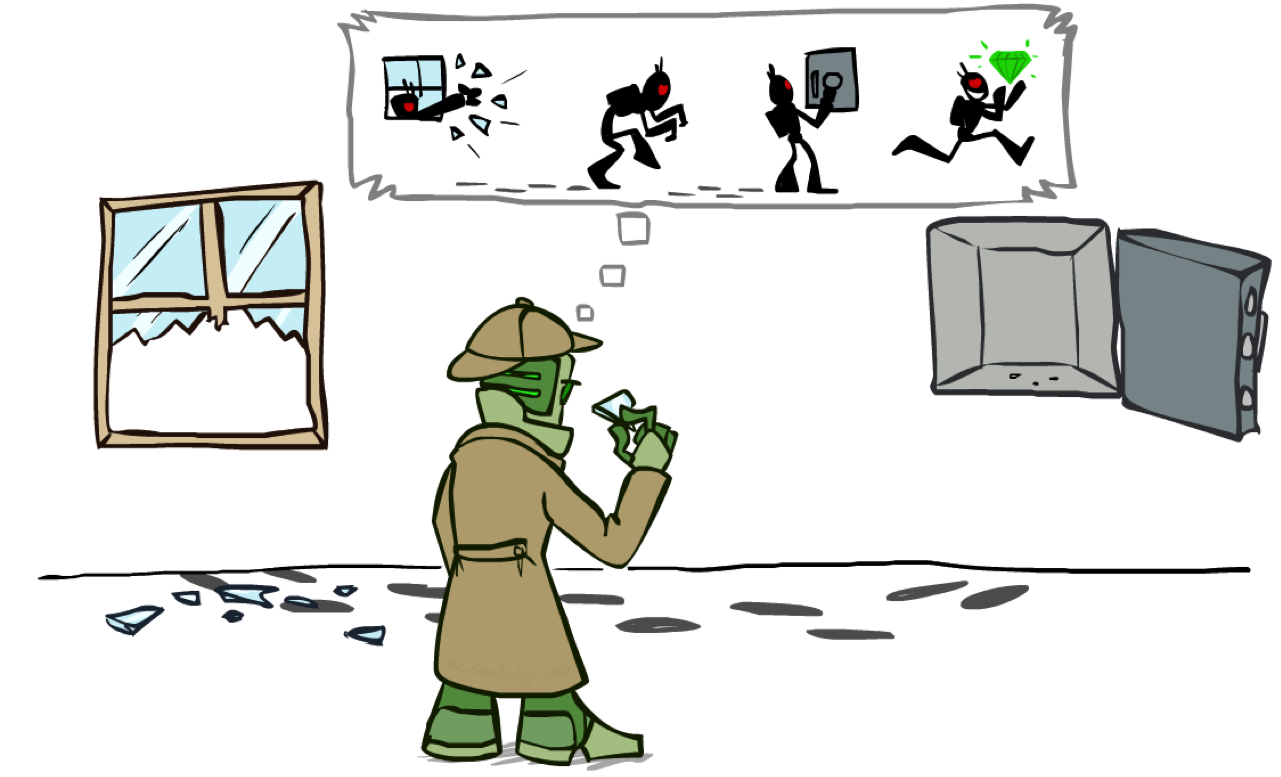 HMMs: MLE Queries
HMMs defined by
States X
Observations E
Initial distribution:
Transitions:
Emissions:


New query: most likely explanation:

New method: the Viterbi algorithm
X1
X2
X3
X4
X5
E1
E2
E3
E4
E5
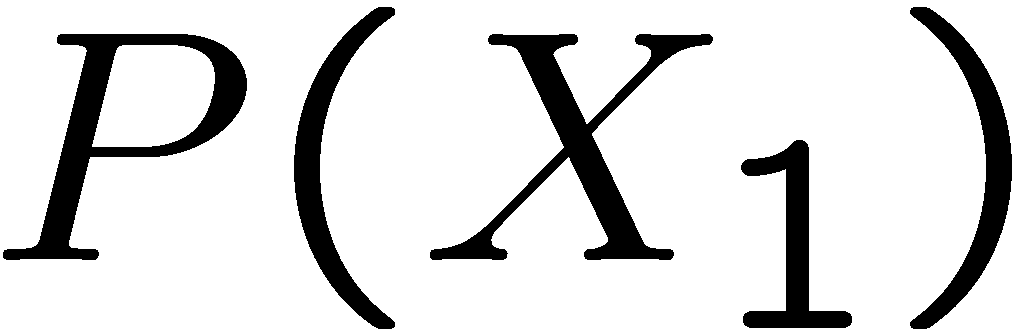 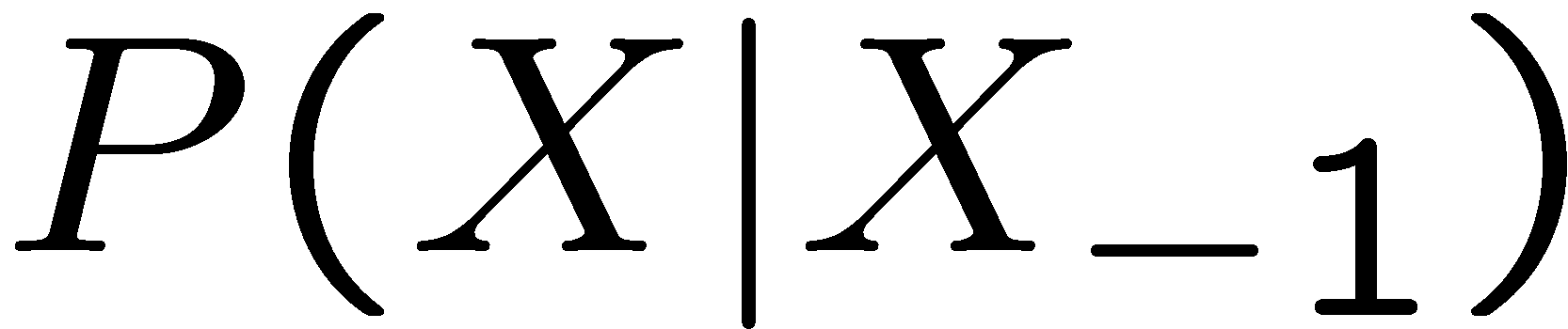 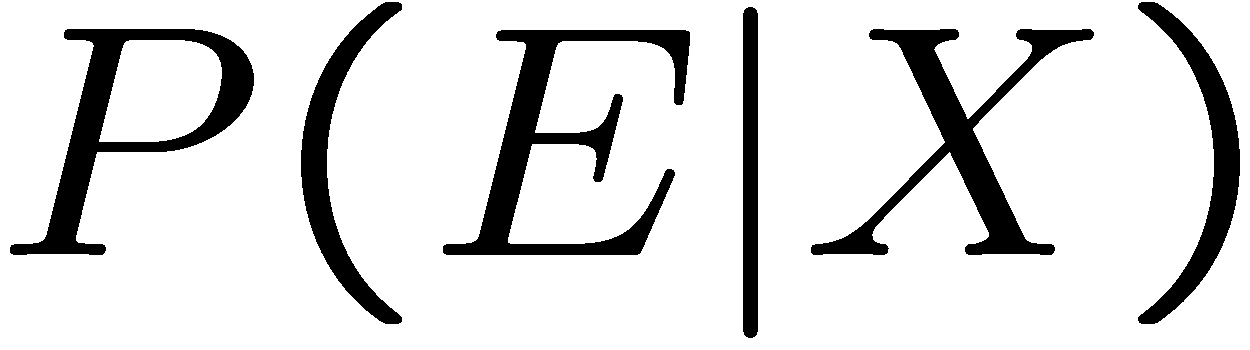 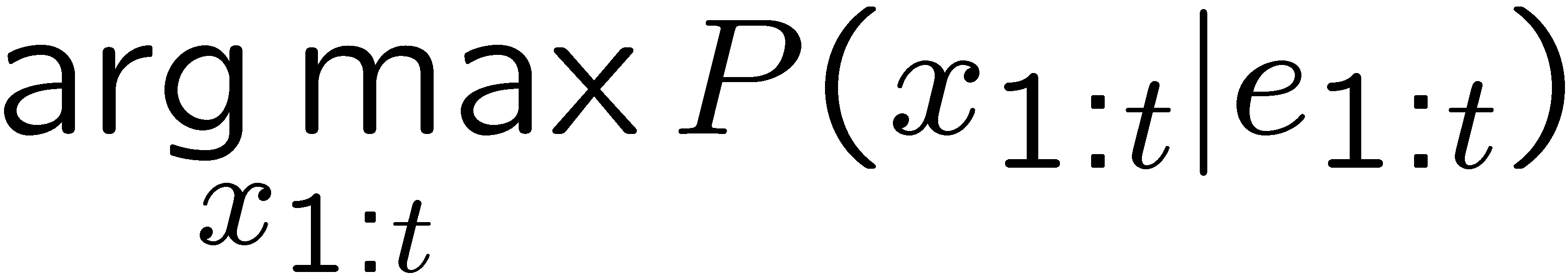 State Trellis
State trellis: graph of states and transitions over time





Each arc represents some transition
Each arc has weight
Each path is a sequence of states
The product of weights on a path is that sequence’s probability along with the evidence
Forward algorithm computes sums of paths, Viterbi computes best paths
sun
sun
sun
sun
rain
rain
rain
rain
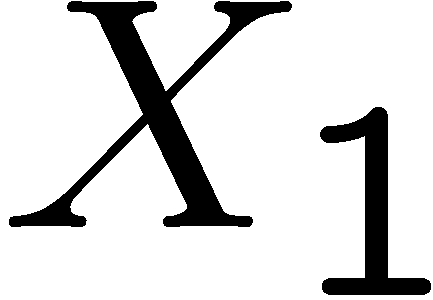 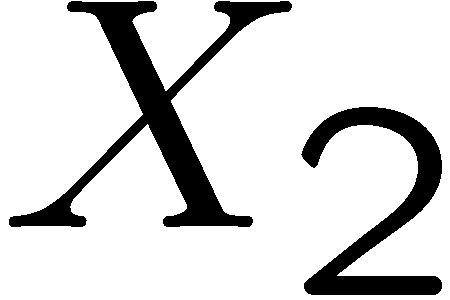 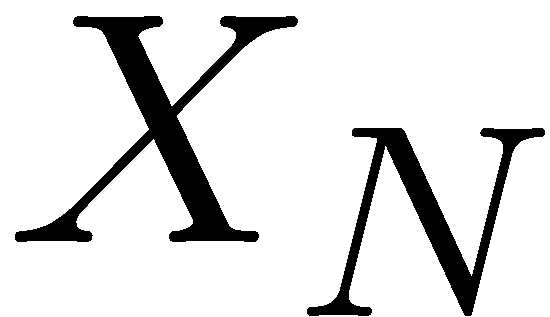 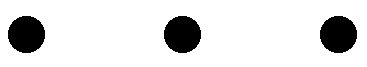 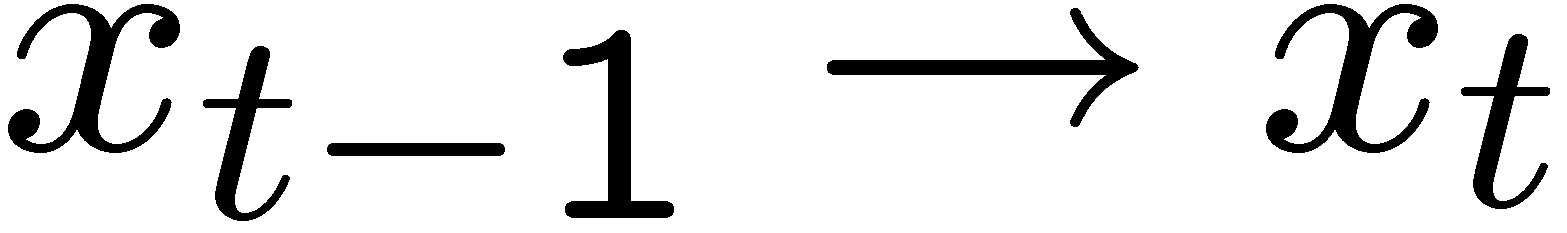 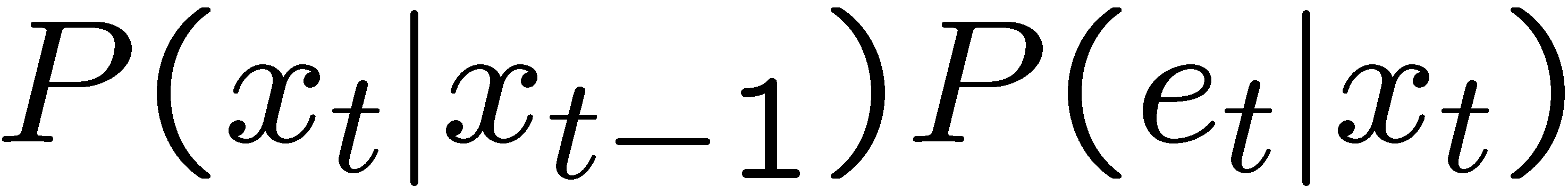 Forward / Viterbi Algorithms
sun
sun
sun
sun
rain
rain
rain
rain
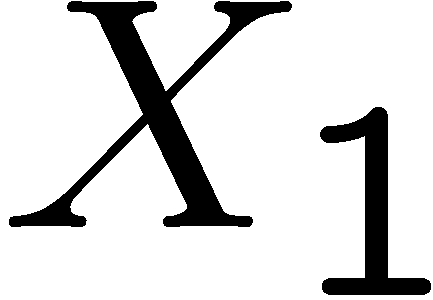 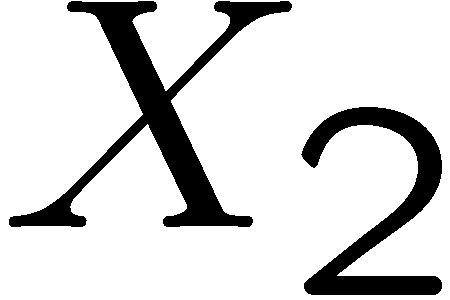 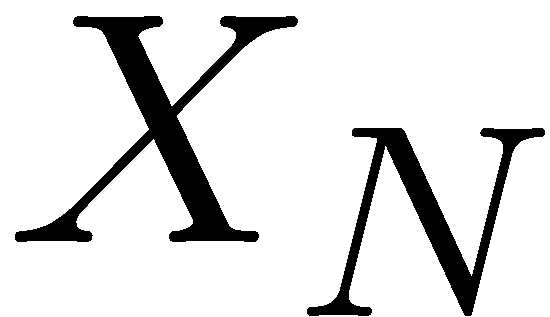 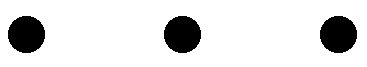 Forward Algorithm (Sum)
Viterbi Algorithm (Max)
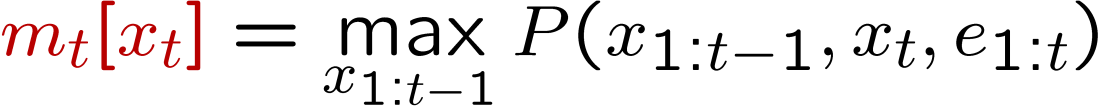 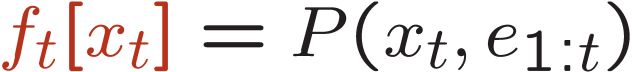 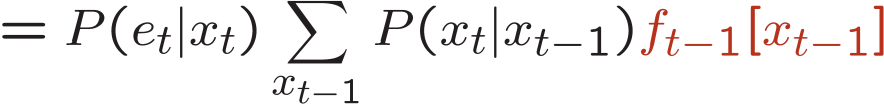 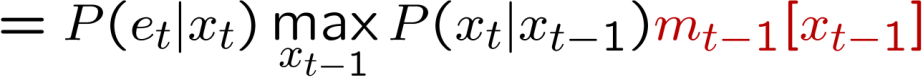 Speech Recognition
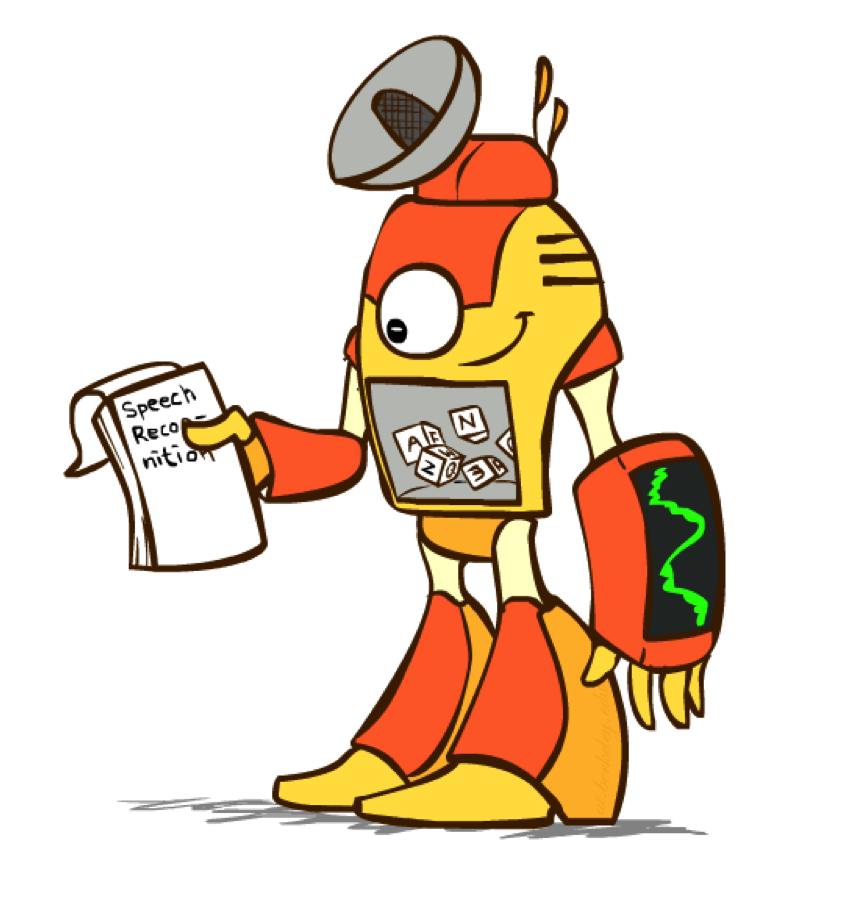 Speech Recognition in Action
[Video: NLP – ASR tvsample.avi (from Lecture 1)]
Digitizing Speech
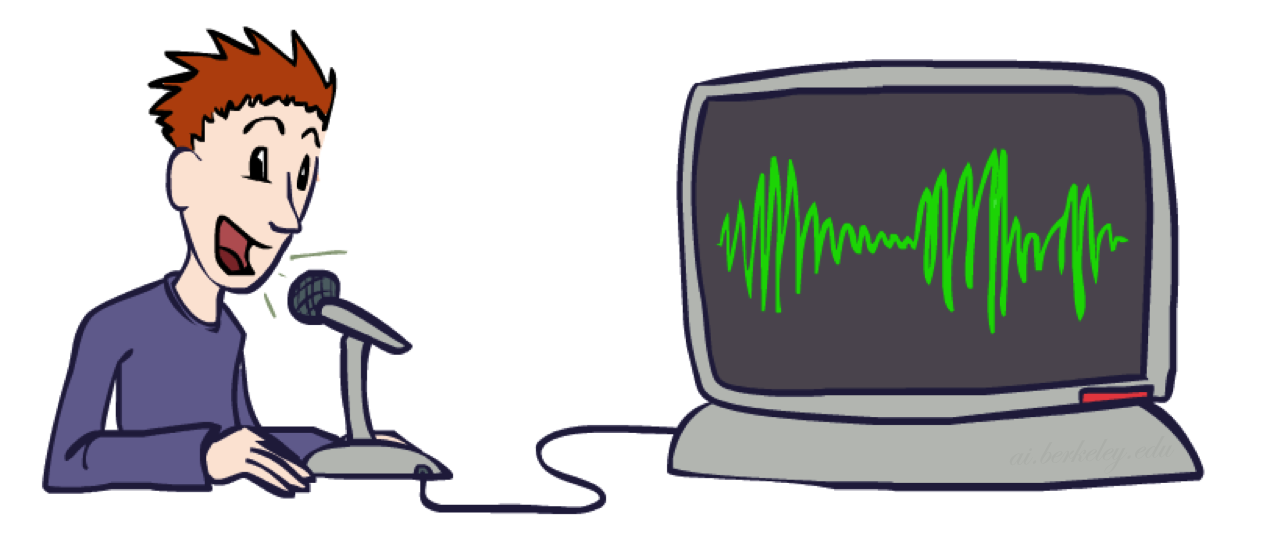 Speech in an Hour
Speech input is an acoustic waveform
s          p         ee          ch         l        a         b
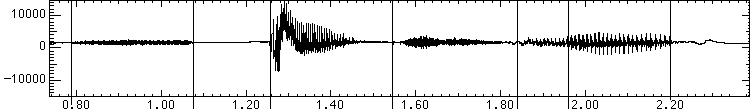 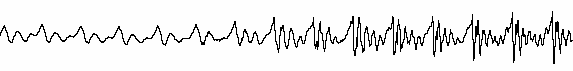 “l” to “a”
transition:
Figure: Simon Arnfield, http://www.psyc.leeds.ac.uk/research/cogn/speech/tutorial/
Spectral Analysis
Frequency gives pitch; amplitude gives volume
Sampling at ~8 kHz (phone), ~16 kHz (mic) (kHz=1000 cycles/sec)




Fourier transform of wave displayed as a spectrogram
Darkness indicates energy at each frequency
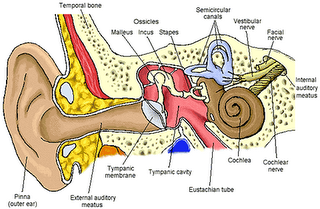 s             p            ee              ch           l          a            b
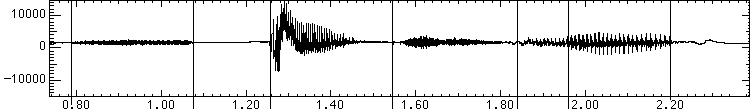 amplitude
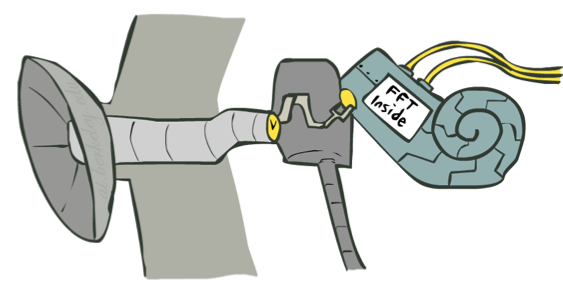 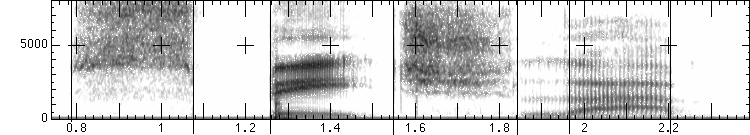 frequency
Human ear figure: depion.blogspot.com
Part of [ae] from “lab”
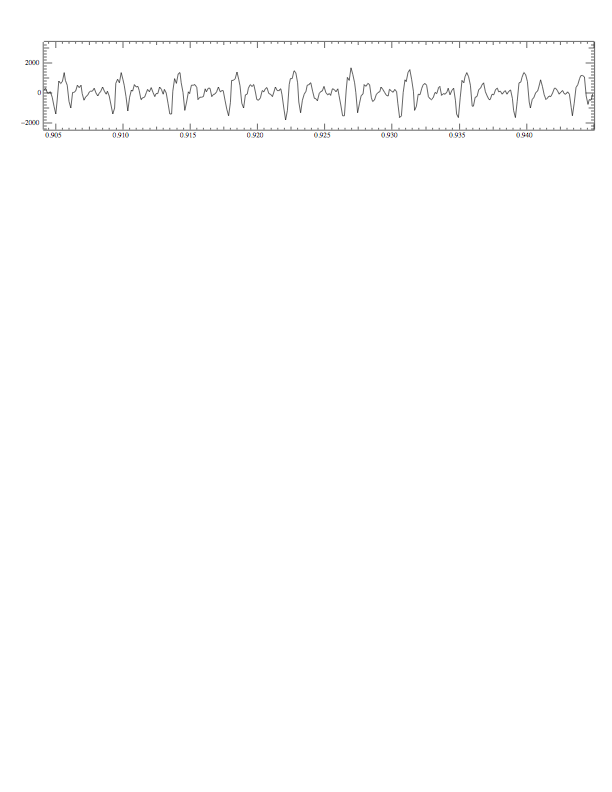 Complex wave repeating nine times
Plus smaller wave that repeats 4x for every large cycle
Large wave: freq of 250 Hz (9 times in .036 seconds)
Small wave roughly 4 times this, or roughly 1000 Hz
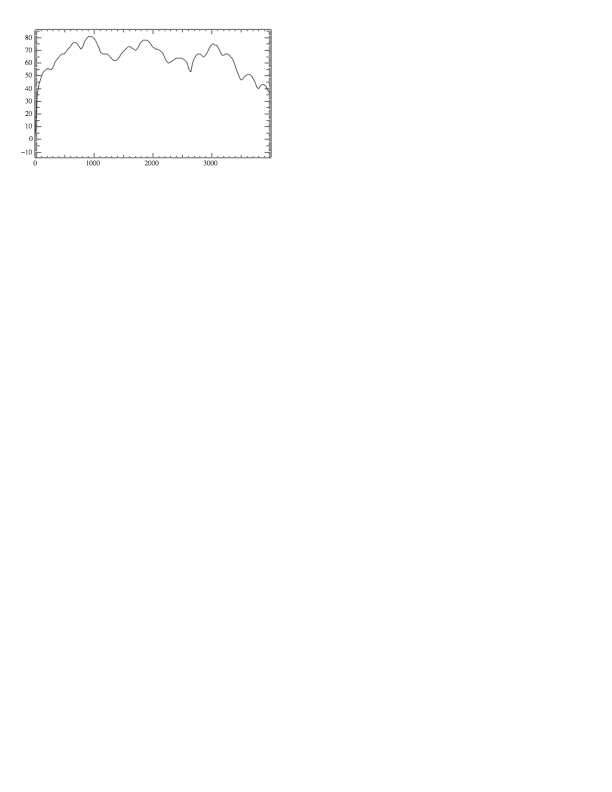 Why These Peaks?
Articulator process:
Vocal cord vibrations create harmonics
The mouth is an amplifier
Depending on shape of mouth, some harmonics are amplified more than others
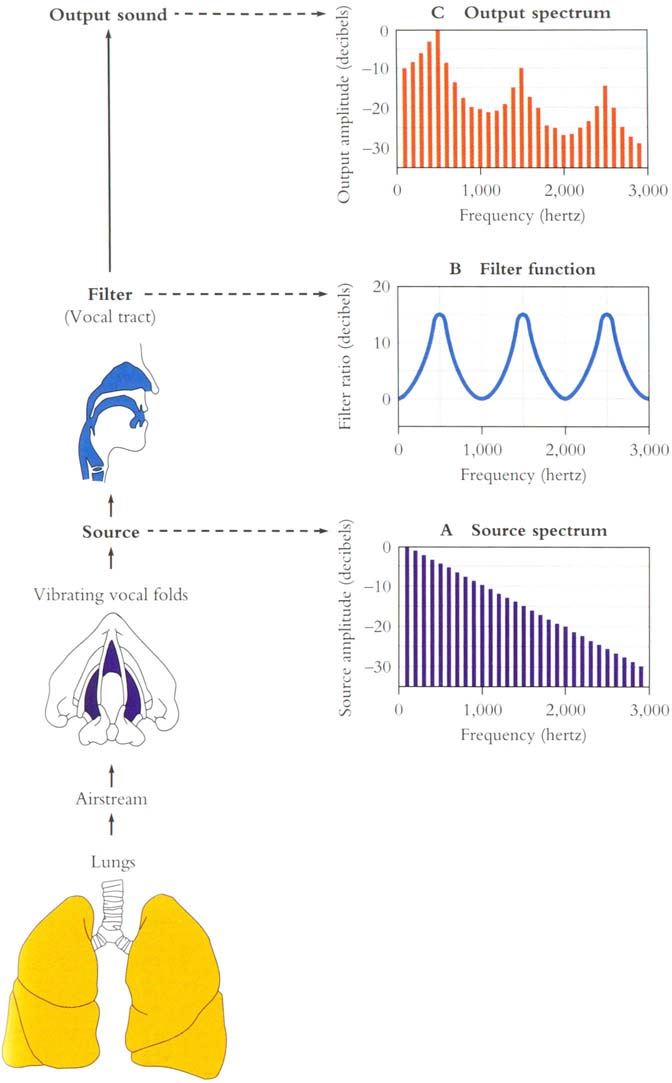 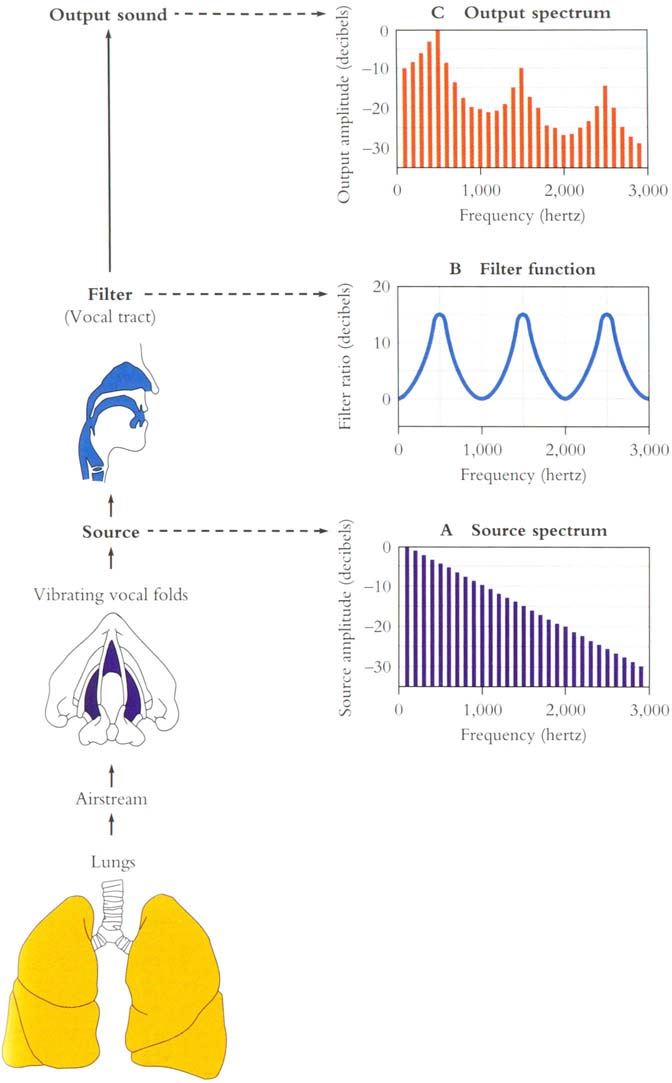 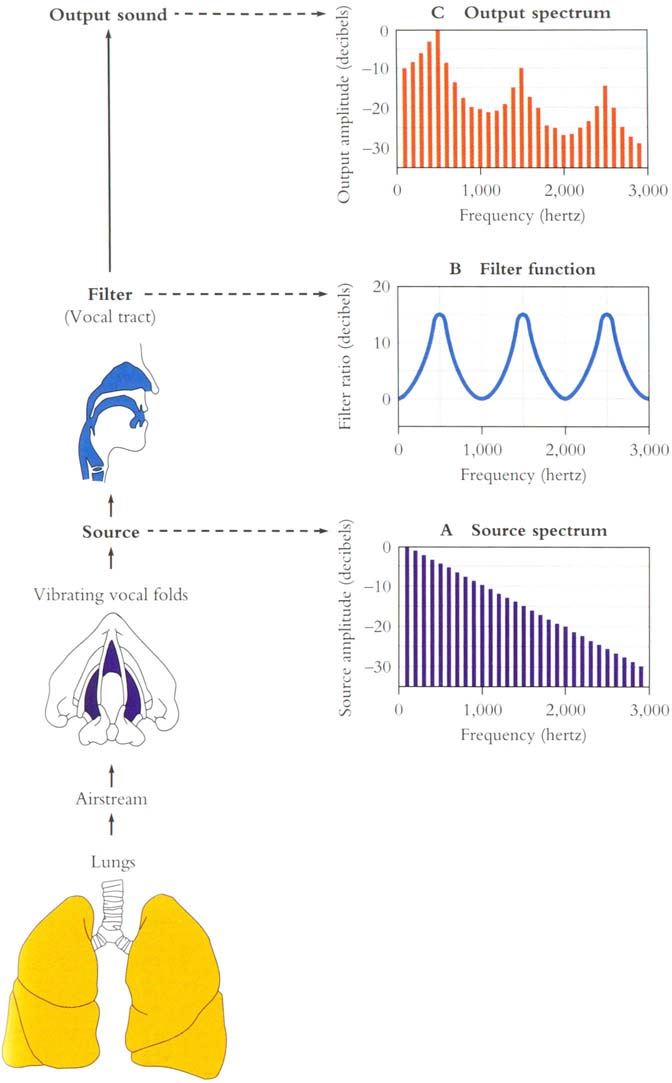 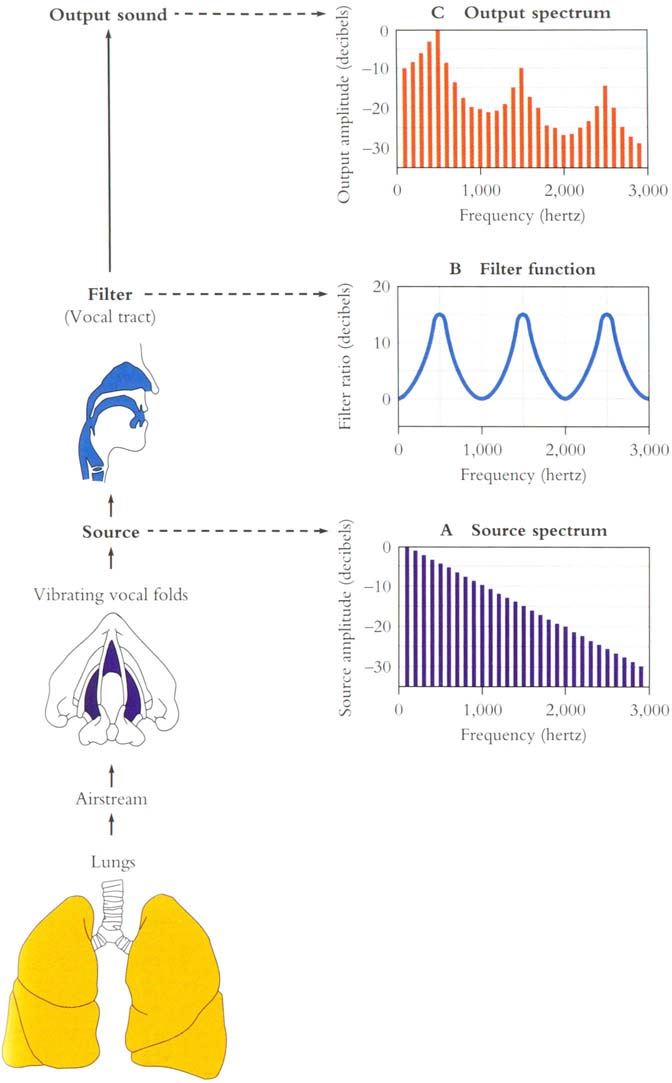 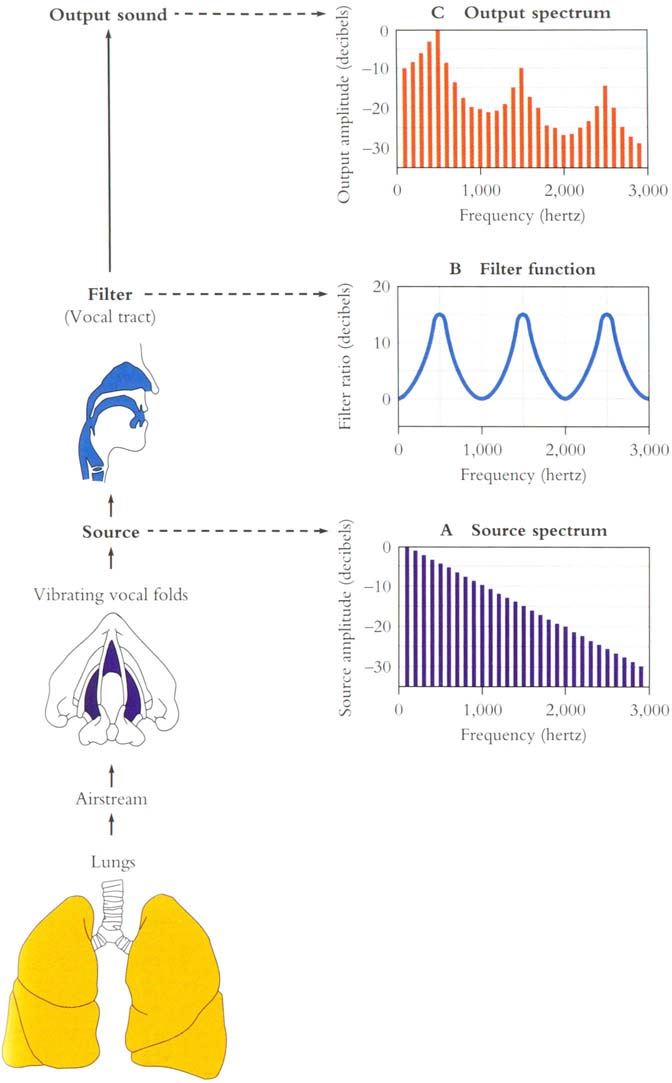 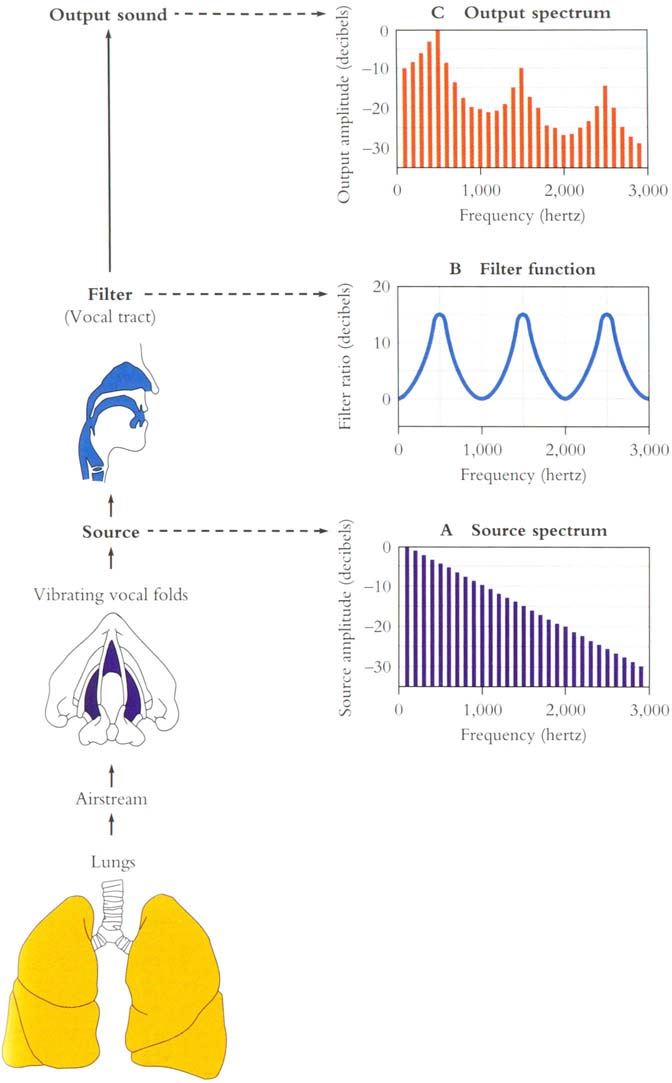 Resonances of the Vocal Tract
The human vocal tract as an open tube









Air in a tube of a given length will tend to vibrate at resonance frequency of tube 
Constraint: Pressure differential should be maximal at (closed) glottal end and minimal at (open) lip end
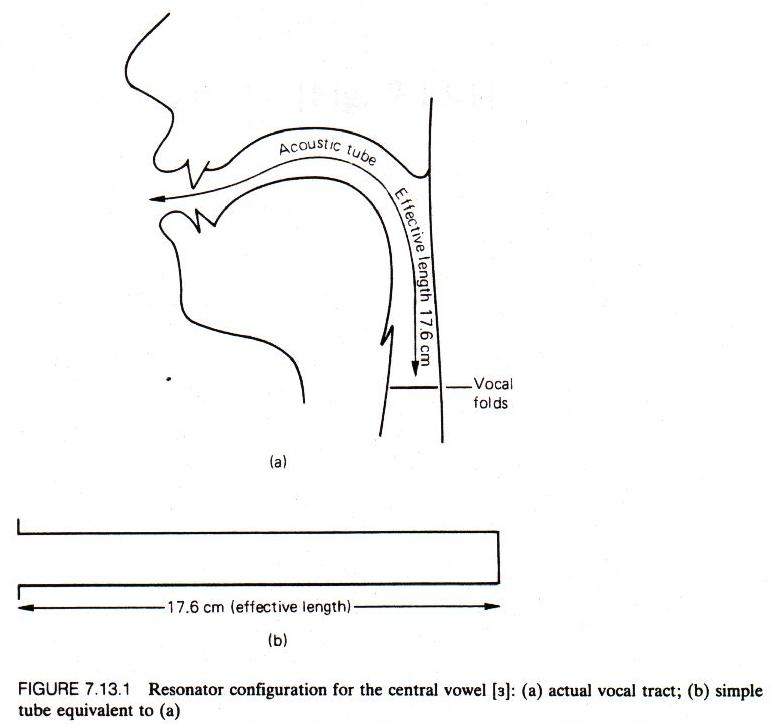 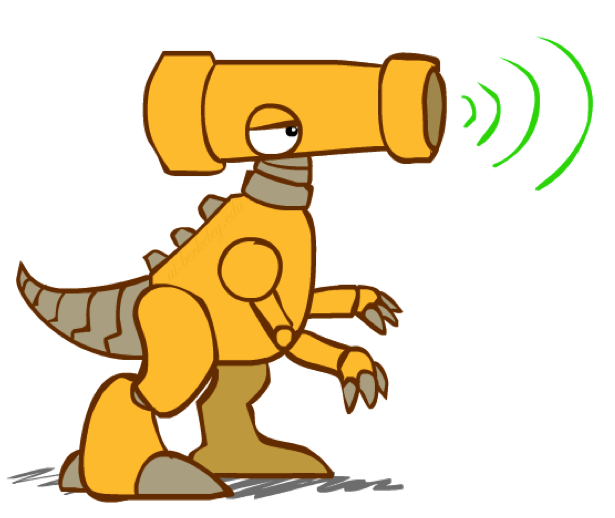 Closed end
Open end
Length 17.5 cm.
Figure: W. Barry Speech Science slides
Spectrum Shapes
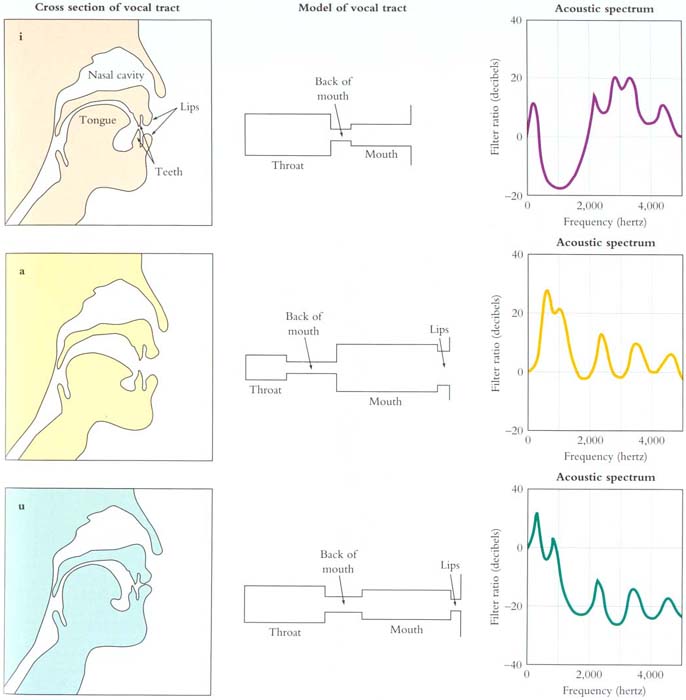 [Demo: speech synthesis ]
Figure: Mark Liberman
Video of Demo Speech Synthesis
Vowel [i] sung at successively higher pitches
F#2
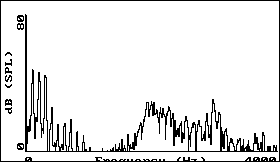 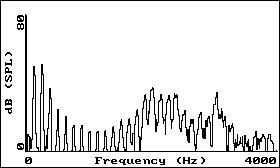 A2
C3
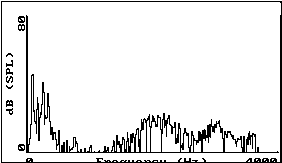 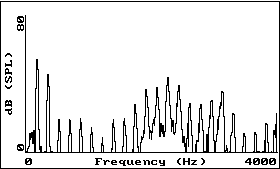 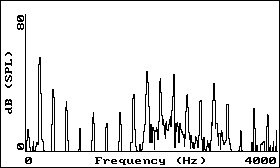 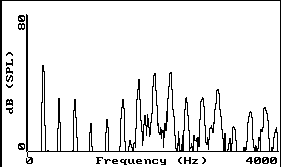 F#3
C4 (middle C)
A3
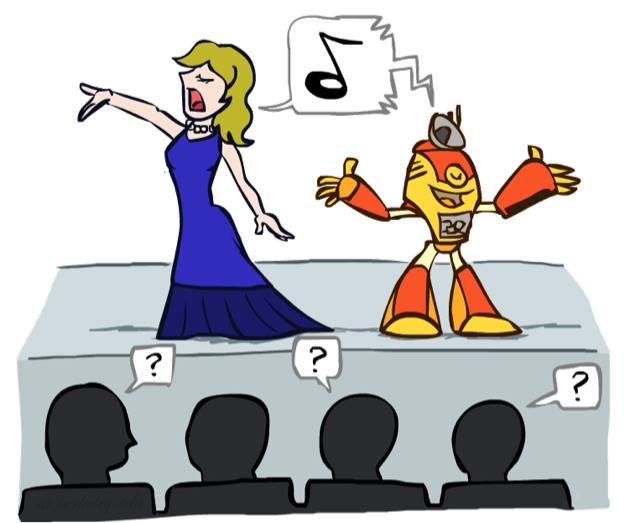 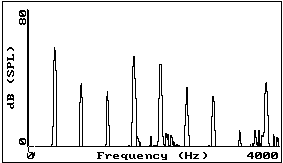 A4
Graphs: Ratree Wayland
Acoustic Feature Sequence
Time slices are translated into acoustic feature vectors (~39 real numbers per slice)








These are the observations E, now we need the hidden states X
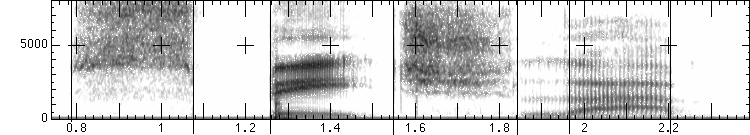 frequency
……………………………………………..e12e13e14e15e16………..
Speech State Space
HMM Specification
P(E|X) encodes which acoustic vectors are appropriate for each phoneme (each kind of sound)
P(X|X’) encodes how sounds can be strung together 

State Space
We will have one state for each sound in each word
Mostly, states advance sound by sound
Build a little state graph for each word and chain them together to form the state space X
States in a Word
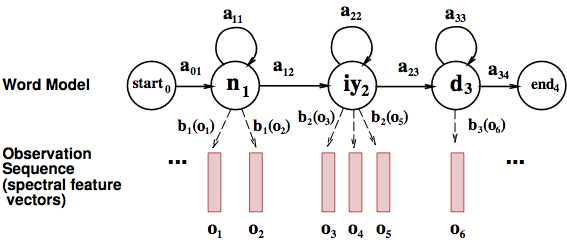 Transitions with a Bigram Model
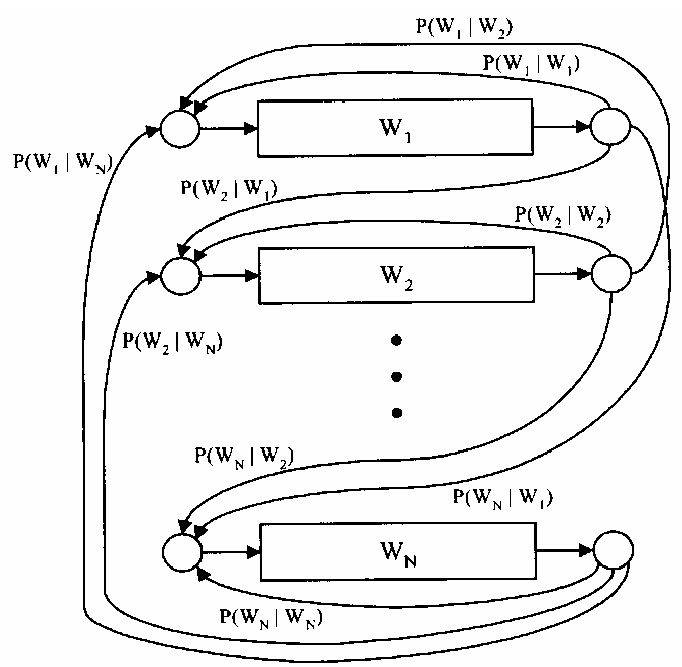 198015222 the first
194623024 the same
168504105 the following
158562063 the world
…
14112454 the door
-----------------------------------
23135851162 the *
Training Counts
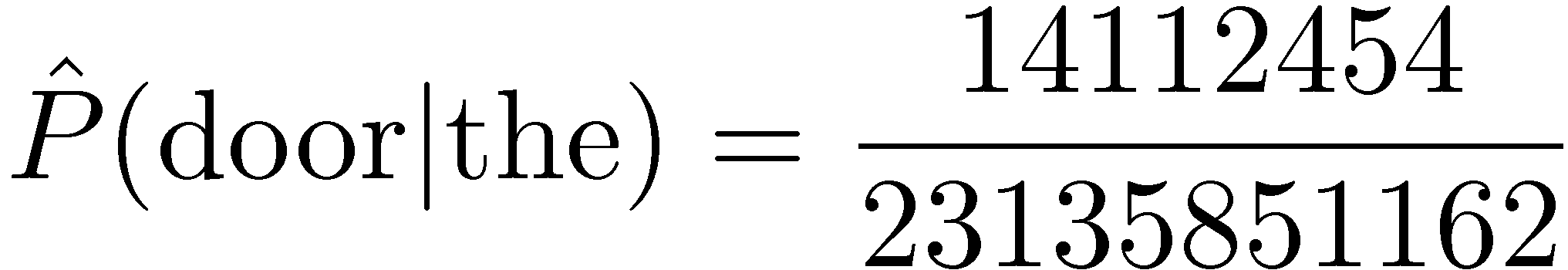 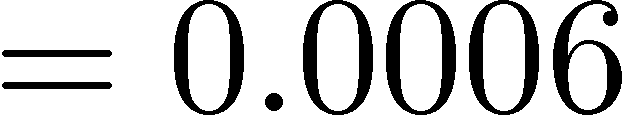 Figure: Huang et al, p. 618
Decoding
Finding the words given the acoustics is an HMM inference problem
Which state sequence x1:T is most likely given the evidence e1:T?



From the sequence x, we can simply read off the words
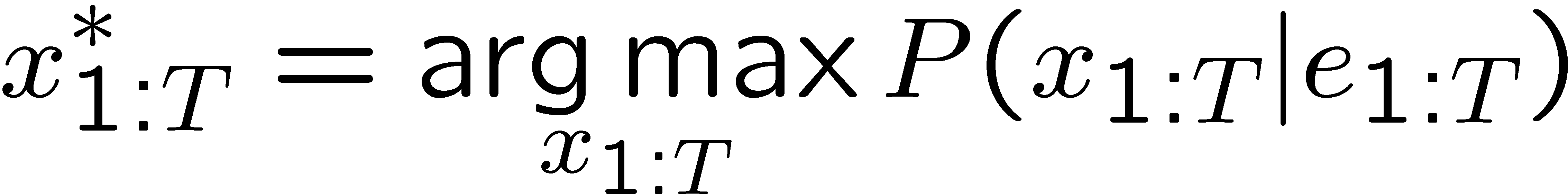 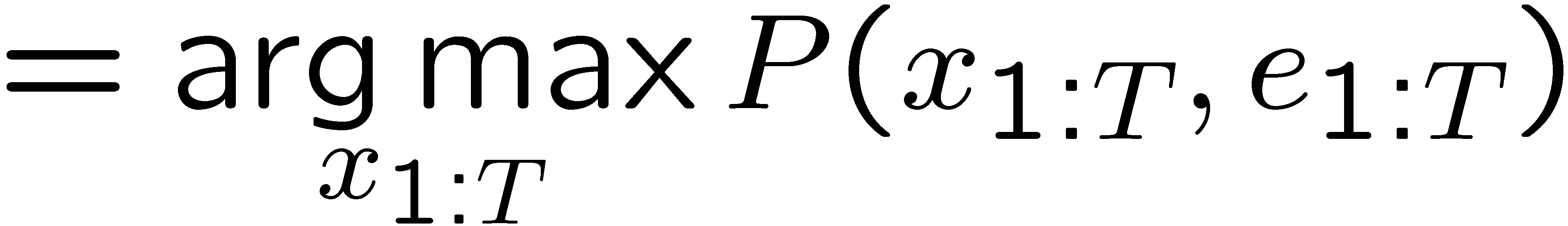 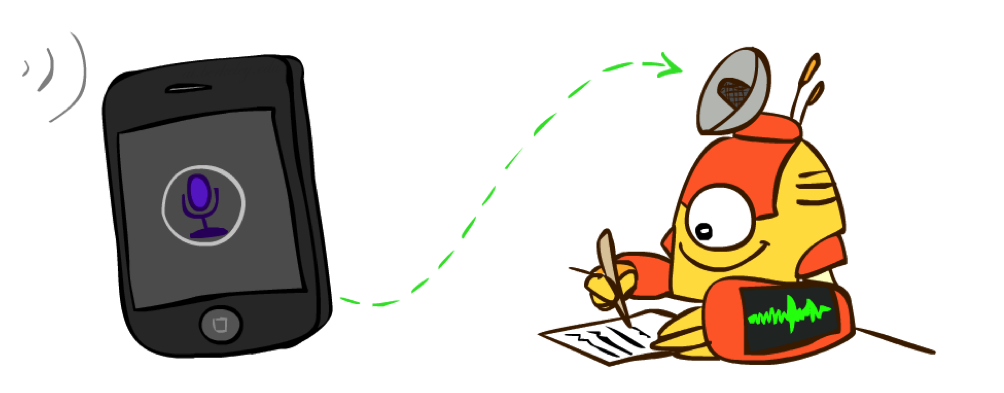 CS 188: Artificial Intelligence
Decision Networks and Value of Information
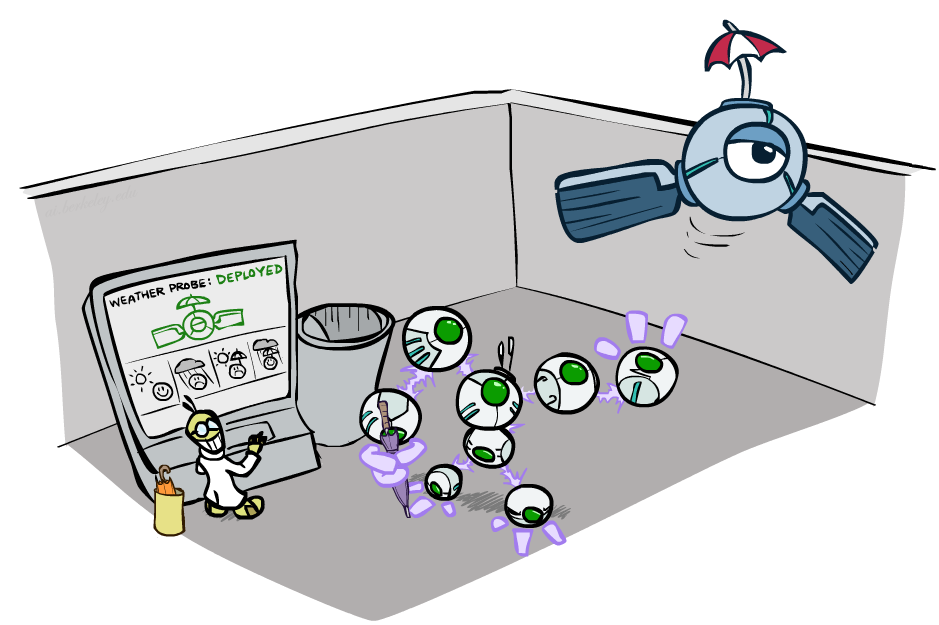 Instructor: Nikita Kitaev
University of California, Berkeley
[These slides were created by Dan Klein and Pieter Abbeel for CS188 Intro to AI at UC Berkeley.  All CS188 materials are available at http://ai.berkeley.edu.]
[Speaker Notes: Please retain proper attribution, including the reference to ai.berkeley.edu.  Thanks!]
Decision Networks
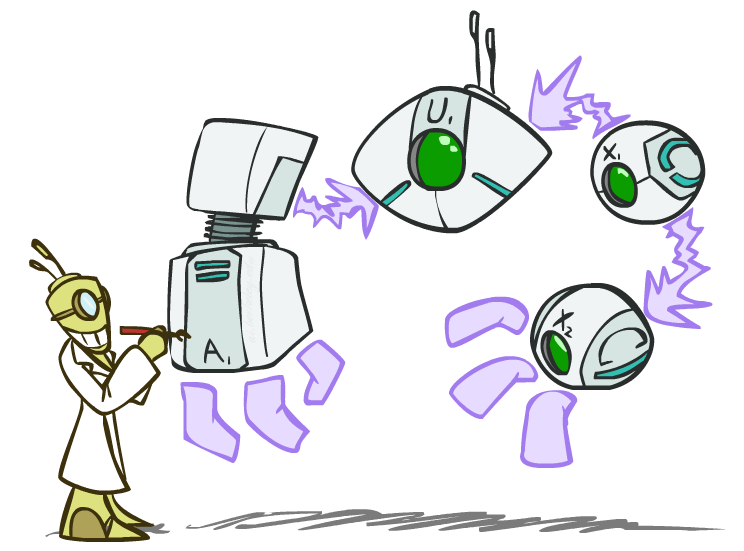 Decision Networks
U
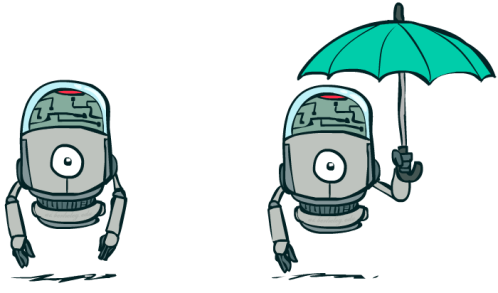 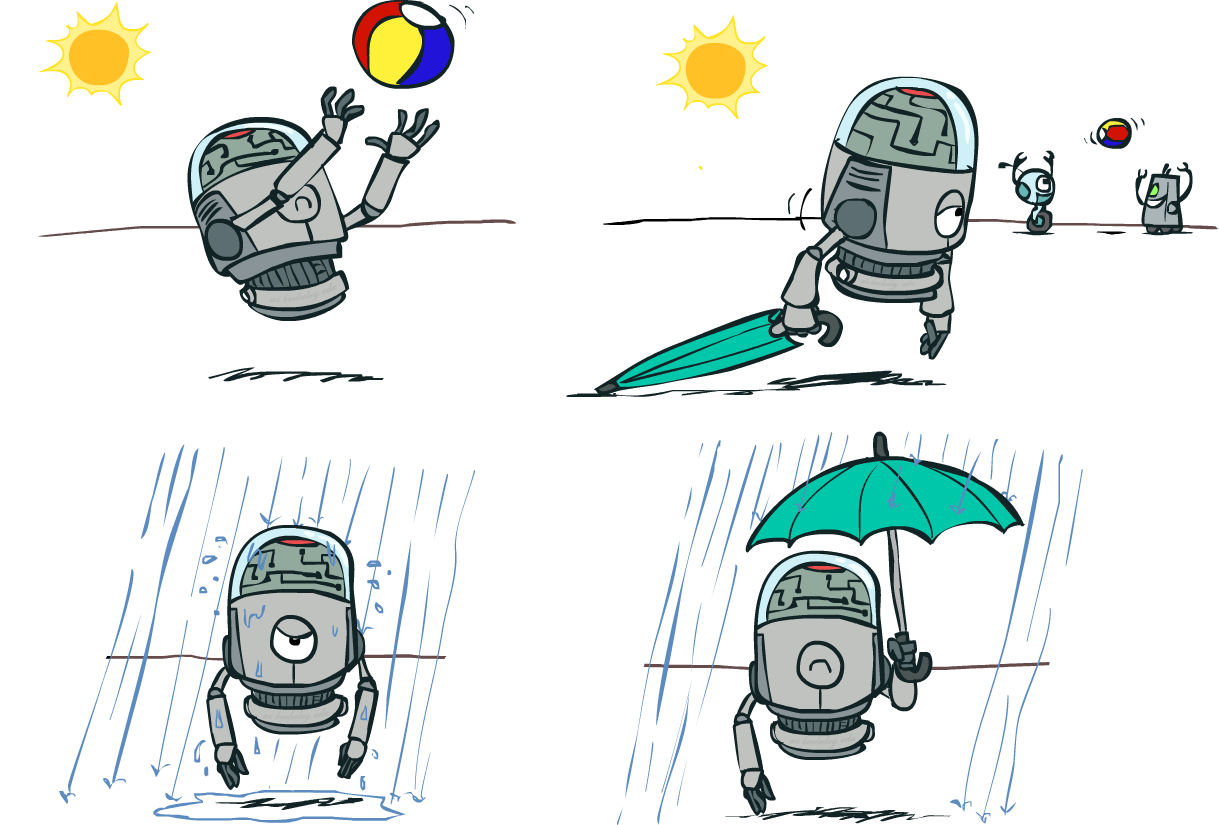 Umbrella
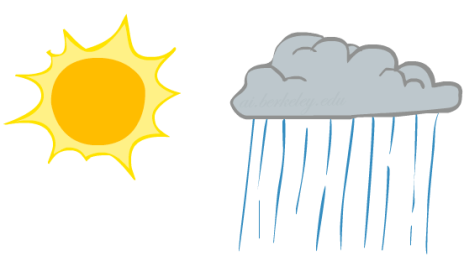 Weather
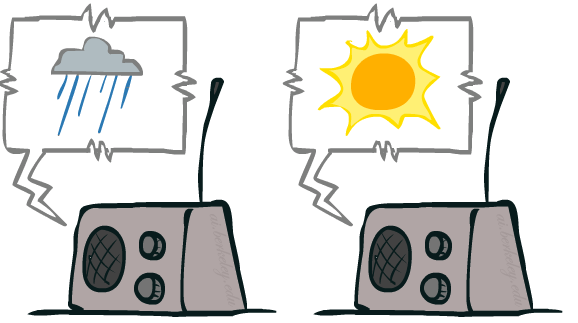 Forecast
[Speaker Notes: There exists a ghostbusters demo]
Decision Networks
U
MEU: choose the action which maximizes the expected utility given the evidence
Can directly operationalize this with decision networks


Bayes nets with nodes for utility and actions


Lets us calculate the expected utility for each action


New node types:



Chance nodes (just like BNs)






Actions (rectangles, cannot have parents, act as observed evidence)




Utility node (diamond, depends on action and chance nodes)
Umbrella
Weather
Forecast
[Speaker Notes: There exists a ghostbusters demo]
Decision Networks
U
Action selection

Instantiate all evidence

Set action node(s) each possible way

Calculate posterior for all parents of utility node, given the evidence

Calculate expected utility for each action

Choose maximizing action
Umbrella
Weather
Forecast
[Speaker Notes: There exists a ghostbusters demo]
Decision Networks
U
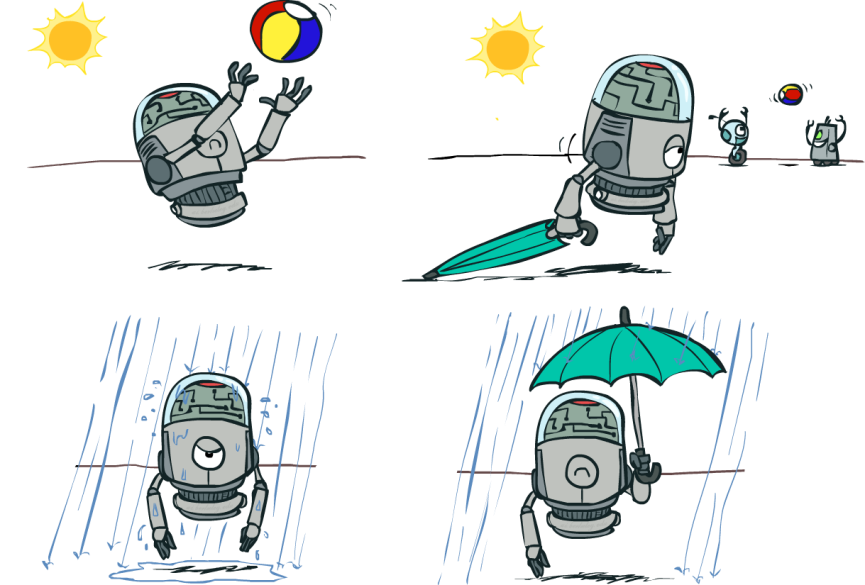 Umbrella = leave
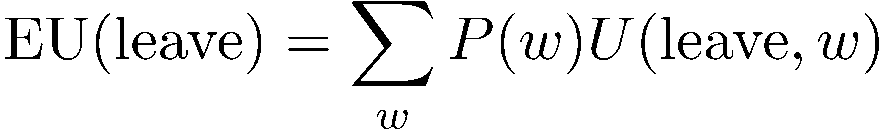 Umbrella
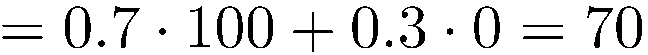 Umbrella = take
Weather
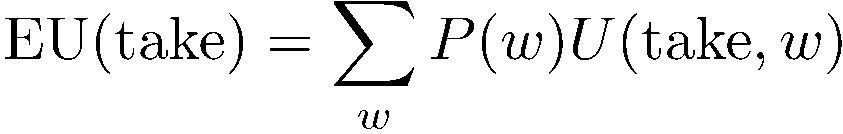 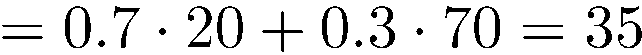 Optimal decision = leave
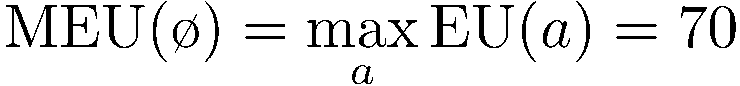 [Speaker Notes: There exists a ghostbusters demo]
Decisions as Outcome Trees
U(t,s)
U(t,r)
U(l,s)
U(l,r)
U
Umbrella
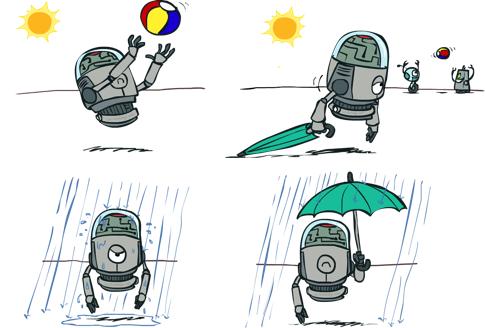 {}
take
leave
Weather
Weather | {}
Weather | {}
sun
sun
rain
rain
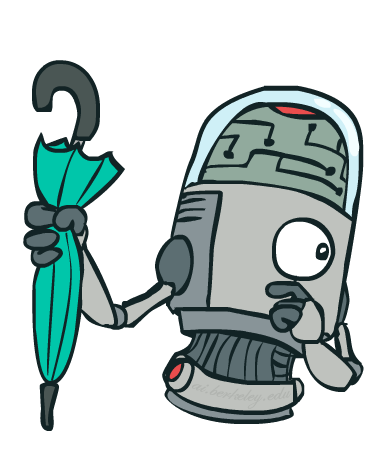 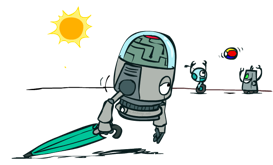 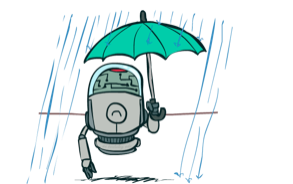 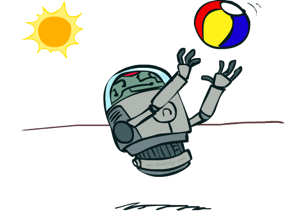 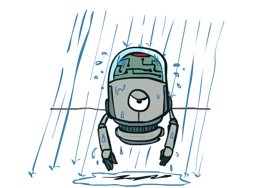 Almost exactly like expectimax / MDPs
What’s changed?
Example: Decision Networks
U
Umbrella = leave
Umbrella
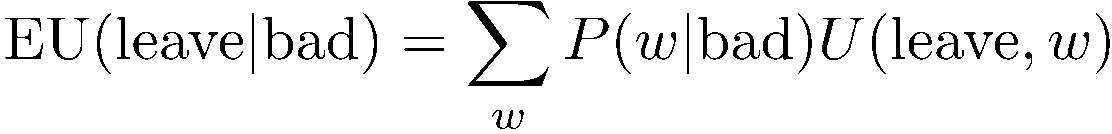 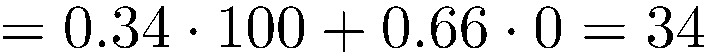 Umbrella = take
Weather
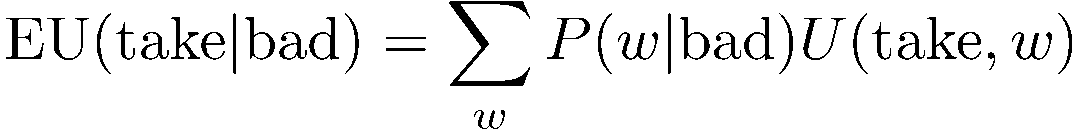 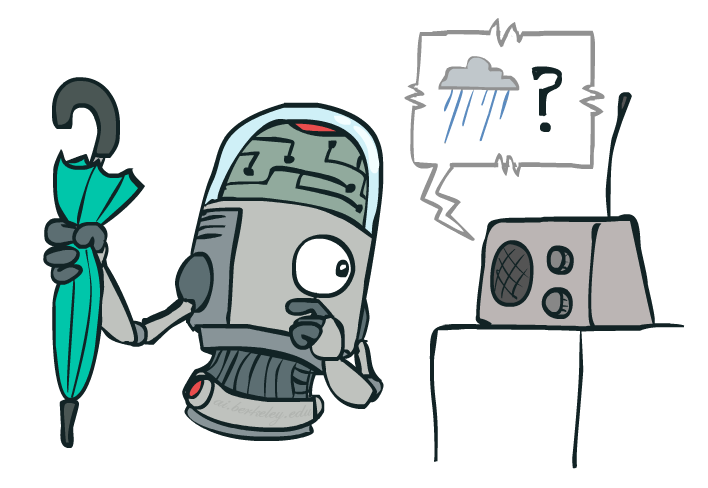 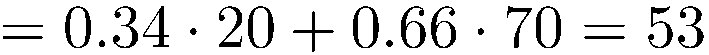 Forecast
=bad
Optimal decision = take
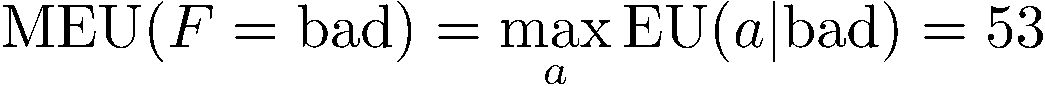 Decisions as Outcome Trees
U(t,s)
U(t,r)
U(l,s)
U(l,r)
U
Umbrella
{b}
take
leave
W | {b}
W | {b}
Weather
sun
sun
rain
rain
Forecast
=bad
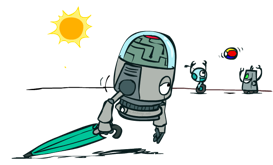 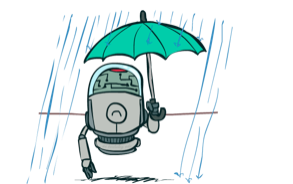 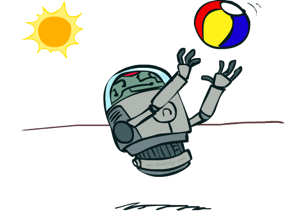 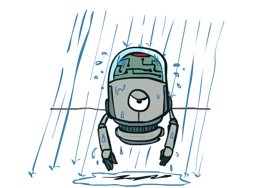 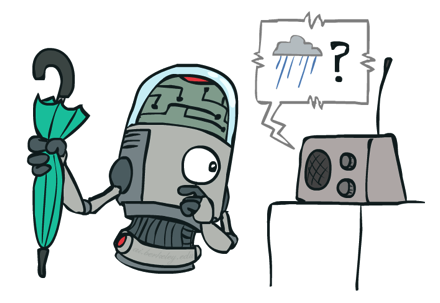 Ghostbusters Decision Network
U
Demo: Ghostbusters with probability
Bust
Ghost Location
…
Sensor (1,1)
Sensor (1,2)
Sensor (1,3)
Sensor (1,n)
Sensor (2,1)
…
…
…
Sensor (m,n)
Sensor (m,1)
Video of Demo Ghostbusters with Probability
Value of Information
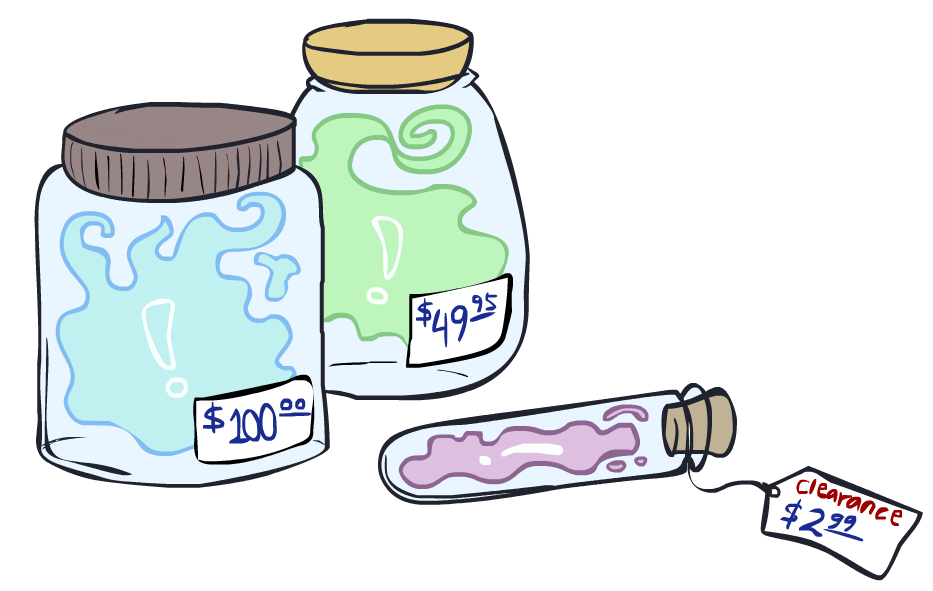 Value of Information
U
Idea: compute value of acquiring evidence
Can be done directly from decision network

Example: buying oil drilling rights
Two blocks A and B, exactly one has oil, worth k
You can drill in one location
Prior probabilities 0.5 each, & mutually exclusive
Drilling in either A or B has EU = k/2, MEU = k/2

Question: what’s the value of information of O?
Value of knowing which of A or B has oil
Value is expected gain in MEU from new info
Survey may say “oil in a” or “oil in b”, prob 0.5 each
If we know OilLoc, MEU is k (either way)
Gain in MEU from knowing OilLoc?
VPI(OilLoc) = k/2
Fair price of information: k/2
DrillLoc
OilLoc
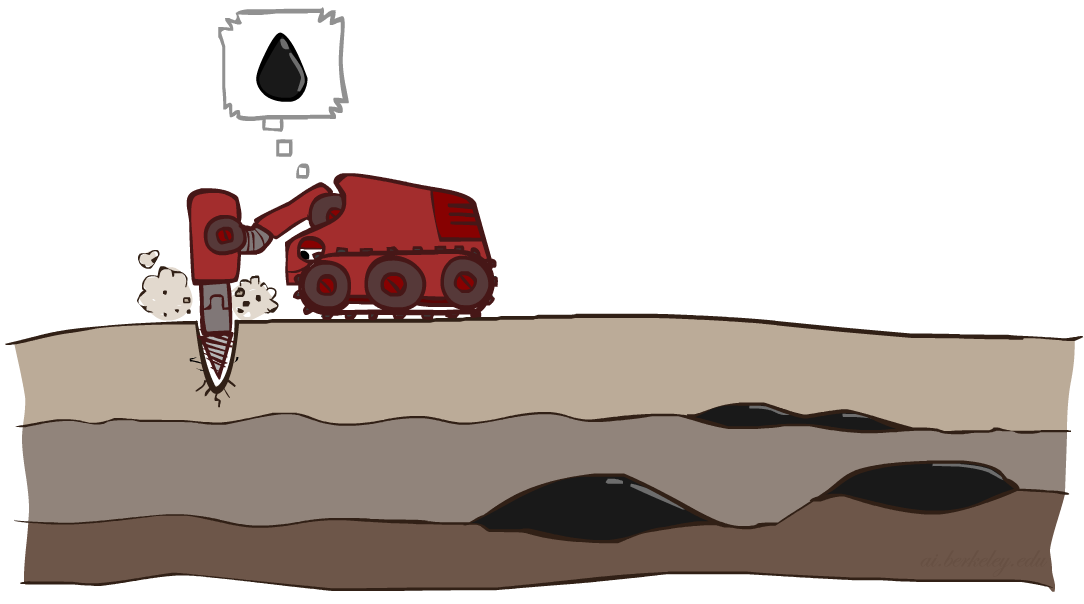 VPI Example: Weather
U
Umbrella
MEU with no evidence
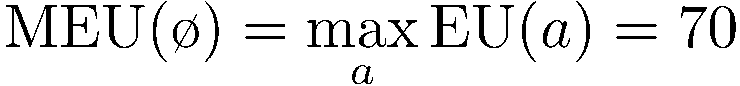 Weather
MEU if forecast is bad
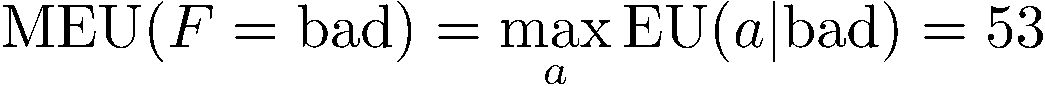 MEU if forecast is good
Forecast
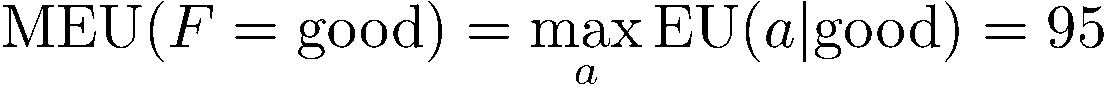 Forecast distribution
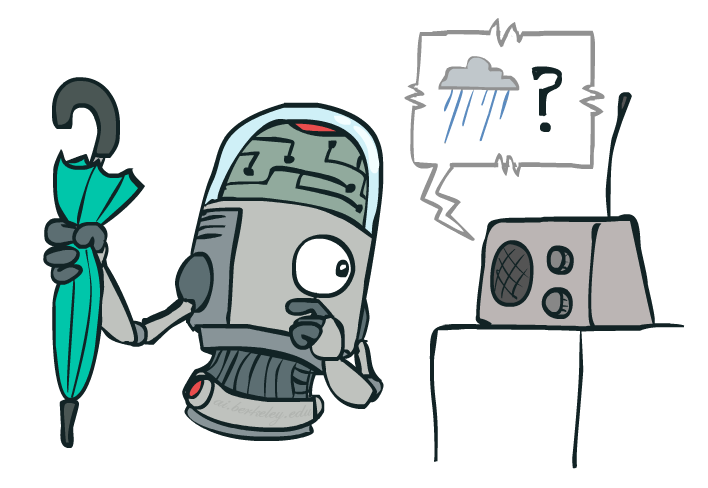 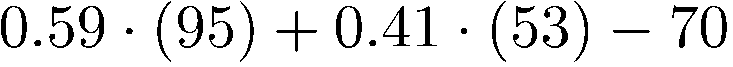 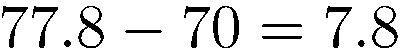 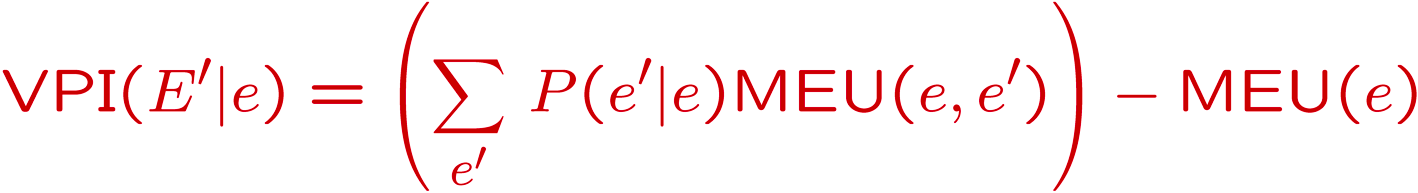 Value of Information
{+e}
Assume we have evidence E=e.  Value if we act now:



Assume we see that E’ = e’.  Value if we act then:



BUT E’ is a random variable whose value is
	unknown, so we don’t know what e’ will be

Expected value if E’ is revealed and then we act:



Value of information: how much MEU goes up
	by revealing E’ first then acting, over acting now:
a
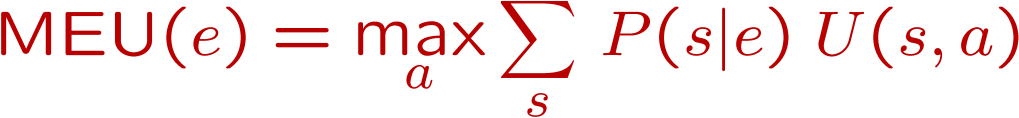 P(s | +e)
U
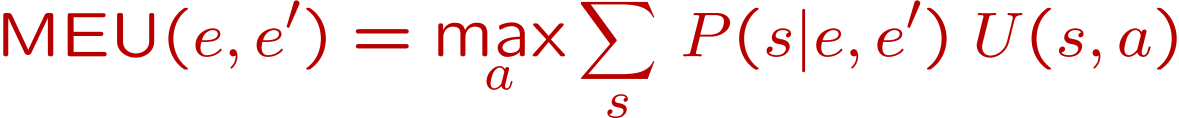 {+e, +e’}
a
P(s | +e, +e’)
U
{+e}
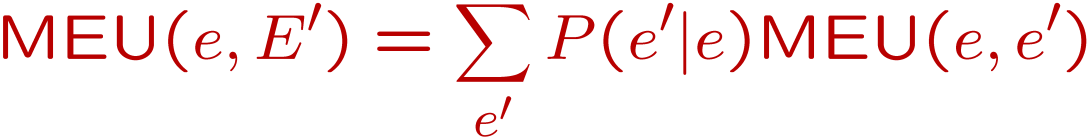 P(+e’ | +e)
P(-e’ | +e)
{+e, -e’}
{+e, +e’}
a
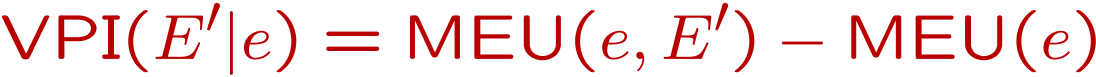 VPI Properties
Nonnegative



Nonadditive 
(think of observing Ej twice)


Order-independent
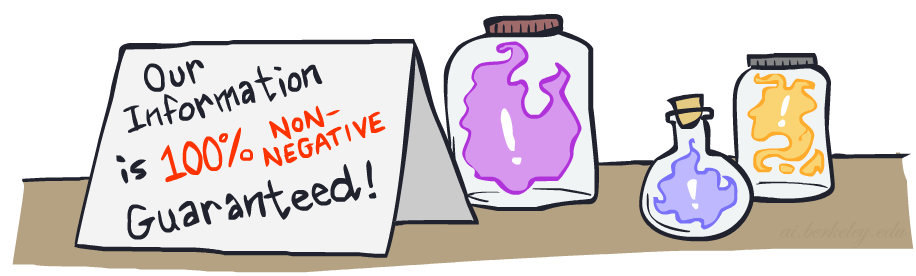 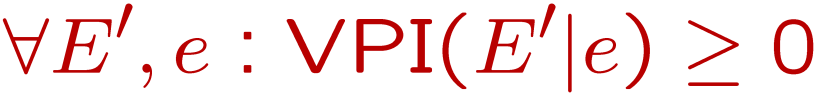 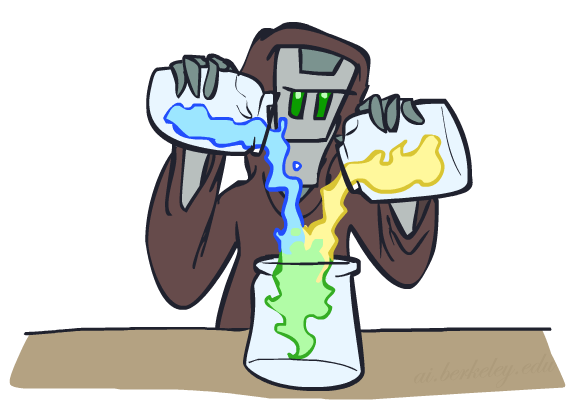 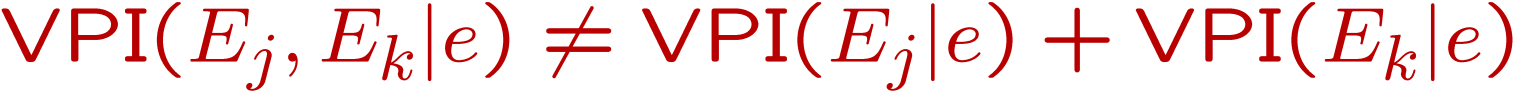 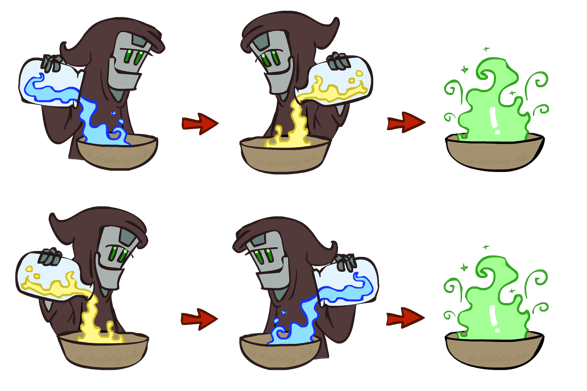 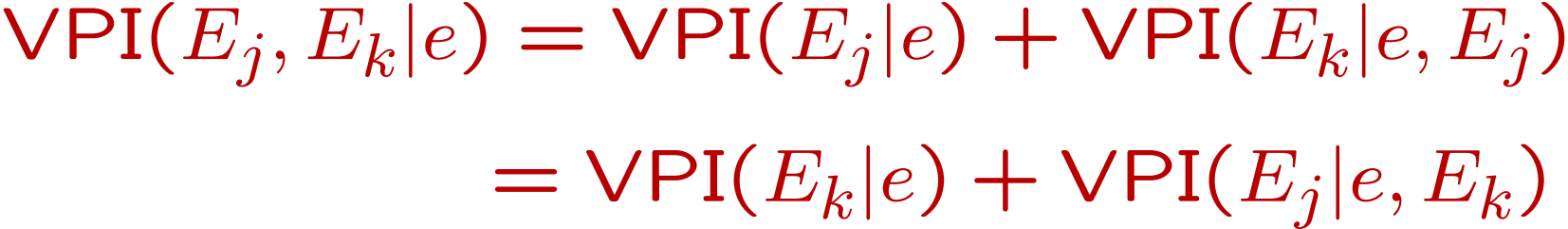 Quick VPI Questions
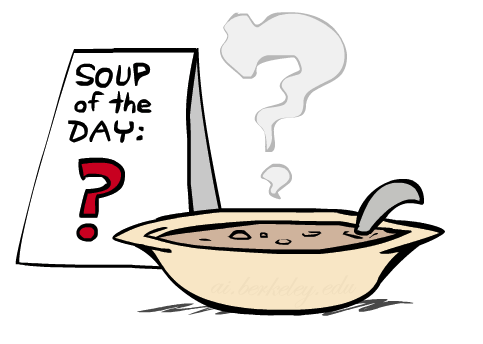 The soup of the day is either clam chowder or split pea, but you wouldn’t order either one.  What’s the value of knowing which it is?

There are two kinds of plastic forks at a picnic.  One kind is slightly sturdier.  What’s the value of knowing which?

You’re playing the lottery.  The prize will be $0 or $100.  You can play any number between 1 and 100 (chance of winning is 1%).  What is the value of knowing the winning number?
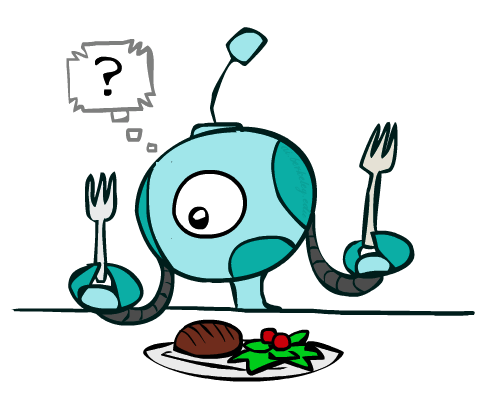 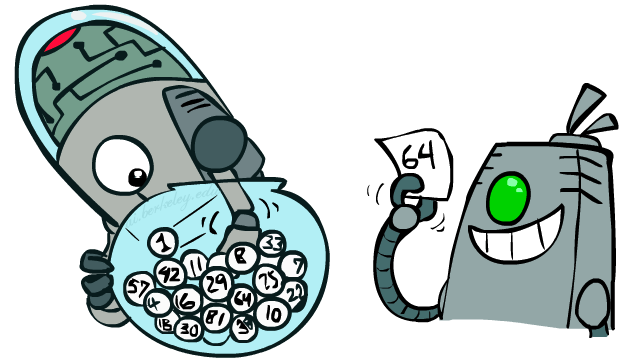 Value of Imperfect Information?
No such thing (as we formulate it)

Information corresponds to the observation of a node in the decision network

If data is “noisy” that just means we don’t observe the original variable, but another variable which is a noisy version of the original one
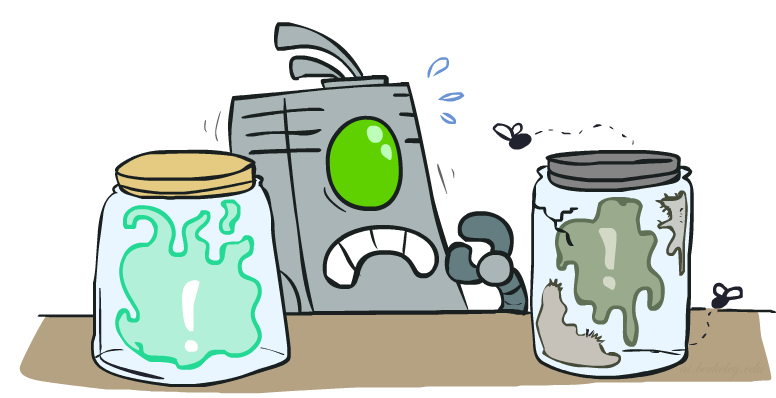 VPI Question
U
VPI(OilLoc) ?

VPI(ScoutingReport) ?

VPI(Scout) ?

VPI(Scout | ScoutingReport) ?


Generally: 
If          Parents(U)        Z   |   CurrentEvidence
Then    VPI( Z | CurrentEvidence) = 0
DrillLoc
Scout
OilLoc
Scouting
Report
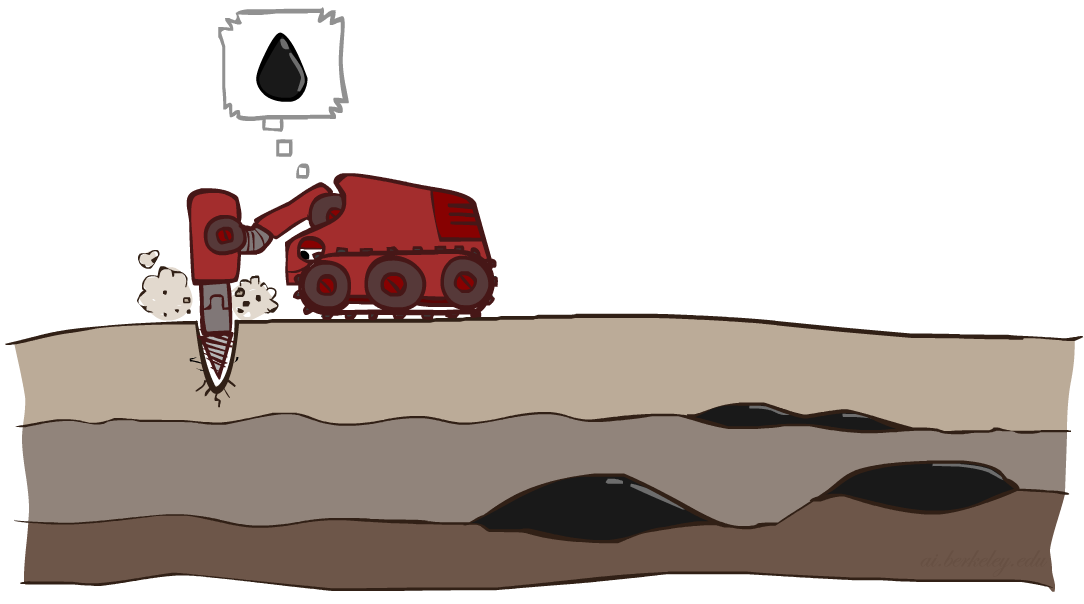 POMDPs
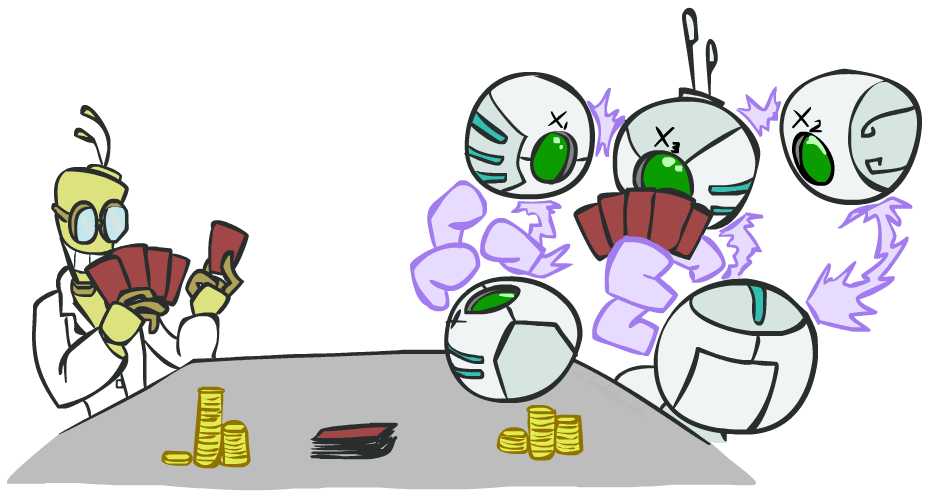 POMDPs
s
b
a
a
s, a
b, a
s,a,s’
o
s'
b'
MDPs have:
States S
Actions A
Transition function P(s’|s,a) (or T(s,a,s’))
Rewards R(s,a,s’)

POMDPs add:
Observations O
Observation function P(o|s) (or O(s,o))

POMDPs are MDPs over belief
	states b (distributions over S)

We’ll be able to say more in a few lectures
Example: Ghostbusters
Demo: Ghostbusters with VPI
{e}
a
b
e, a
a
e’
b, a
{e, e’}
b’
In (static) Ghostbusters:
Belief state determined by evidence to date {e}
Tree really over evidence sets
Probabilistic reasoning needed to predict new evidence given past evidence

Solving POMDPs
One way: use truncated expectimax to compute approximate value of actions
What if you only considered busting or one sense followed by a bust?
You get a VPI-based agent!
e’
{e}
abust
asense
{e}, asense
U(abust, {e})
e’
{e, e’}
abust
U(abust, {e, e’})
Video of Demo Ghostbusters with VPI